Le FIB-4, l’outil de dépistage incontournable
Oui : D Ouzan(Saint Laurent du Var)
Liens d’intérêts
Abbvie
Gilead
FIB-4
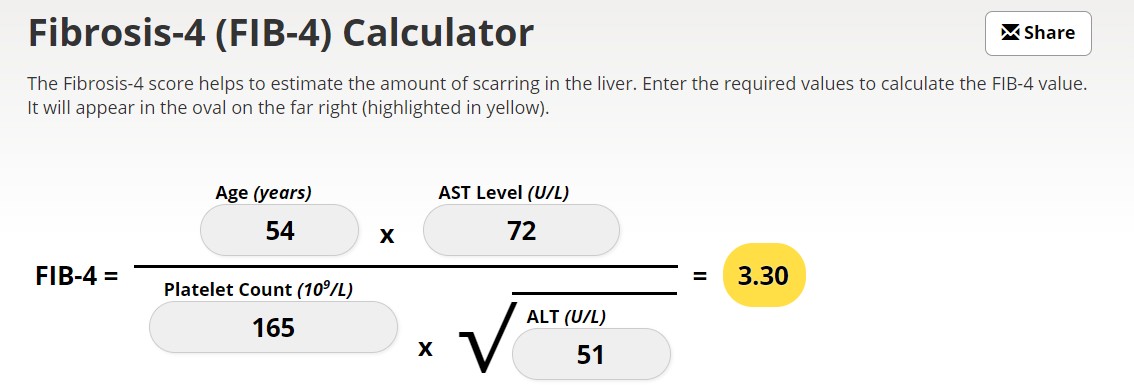 TESTS SIMPLES
FIB4
NAFLD fibrosis
APRI
eLIFT
AVANTAGES
Disponibles pour tous
« Gratuits »
2.67
1,30/2 (65 ans)
LIMITES
Zone grise  Faible VPP
Mc Pherson et al. AM J Hepatogastroenterol 2017
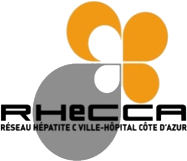 Etude de dépistage de la fibrose par le FIB-4                                                        en médecine générale (34 MG) chez  2 121 sujets sans maladie du foie connue (2018)
FIB-4 > 1.3 (< 65 ans) et à 2 (> 65  ans) 
                        406/2 121 = 19.1 %
                        dont 1.7 %     FIB-4  > 2.67
Facteur de risque hépatique: 2021 sujets
      IMC >25: 47 %  Obèse : 20%)
      Alcool > 100g/semaine : 13%
      Diabète: 10%
FIB-4, Elift, NFS, Fibromètre
Ouzan D et al. Prospective screening for significant liver fibrosis by FIB-4 in primary care patient.  Eur J Gastroenterol Hepatol 2021;33:986-991.
Étiologies définies par le MG chez 295/406                            patients FIB-4 positifs sans maladie du foie connue
Autres :  virales 14, médicaments 9, CBP 1
Ouzan D et al. Prospective screening for significant liver fibrosis by FIB-4 in primary care patient.  Eur J Gastroenterol Hepatol 2021;33:986-991.
Relation élasticité hépatique, seuil du FIB-4 et étiologie de la maladie du foie (65/406 patients)
*NAFLD: 15, Alcool: 4, CBP: 1
P<0.001
Ouzan D et al. Prospective screening for significant liver fibrosis by FIB-4 in primary care patient.  Eur J Gastroenterol Hepatol 2021;33:986-991.
Le score FIB4 est généré automatiquement à partir du 1 octobre 2020             par tous les laboratoires de biologie médicale de ville des Alpes Maritimes dès lors que les transaminases ALAT/ASAT et plaquettes sont prescrites
FIB4 en soins primaires
Etude retrospective américaine dans un registre de soins primaires
20 556 patients inclus à partir de 2007 avec calcul du FIB4
837 (4,1 %) événements hépatiques (cirrhose/ carcinome hépatocellulaire, transplantation hépatique) au cours du suivi moyen de 8,2 + 3,3 années
FIB4 ≤ 1,30
FIB4 1,31 - 2,67
FIB4 > 2,67
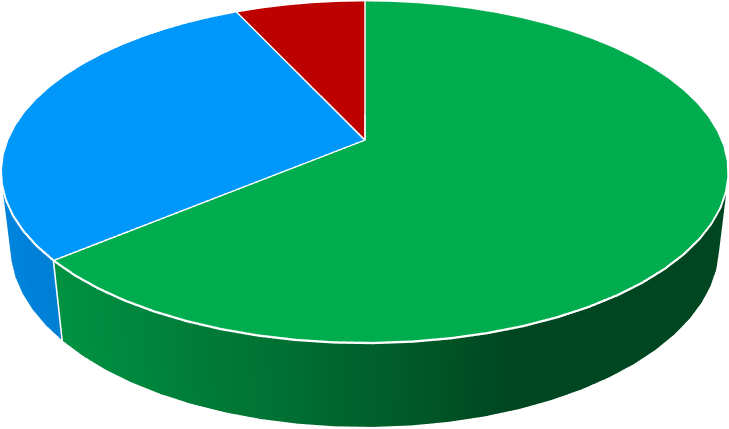 6,9
29,2
63,9
Schreiner AD,  et al. FIB-4 and incident severe liver outcomes in patients with undiagnosed chronic liver disease: A Fine-Gray competing risk analysis. Liver Int. 2023;43:170–179.
FIB4 en soins primaires20 556 patients suivis pendant 8 ans
Taux de complication au cours du suivi  en fonction des trois catégories de FIB4
25
20,8
Parmi les 837 patients ayant eu  un événement hépatique au cours  du suivi,
411 (49 %) n’avaient pas de  diagnostic préalable de maladie  chronique du foie !
20

15

10
Taux de complication (%)
4,2
5
2,2
0
FIB4 ≤ 1,30
FIB4 1,31 - 2,67
FIB4 > 2,67
Schreiner AD,  et al. FIB-4 and incident severe liver outcomes in patients with undiagnosed chronic liver disease: A Fine-Gray competing risk analysis. Liver Int. 2023;43:170–179.
Evaluation du calcul automatique du FIB-4 en médecine générale
25 MG            Mars-Septembre 2022:  3427 consultants 
                                             NFS/P et transaminases   →    FIB-4                                                                                        
                      Si le FIB-4 > 1.3  un test ELF est réalisé sur le même prélèvement
FIB-4 >  1.3:    869 /3427 = 25%  
                          dont  85 (2.5 %) > 2.67

509/849 (59%) FIB-4 >1.3 ont été confirmés par le test ELF
Avis favorable CPP du Sud Ouest et Outre Mer du 4 Novembre 2021
Confirmation par le test ELF des sujets qui ont un score de FIB-4 >1.3
OUZAN D et al. Évaluation du dépistage de la fibrose hépatique en médecine générale par le calcul automatique du score FIB-4,                                                                                                                          suivi en deuxième ligne par un  test ELF (Enhanced Liver Fibrosis). AFEF Rennes 2023
Facteurs associés à la confirmation du FIB-4 par le test ELFRenseignements fournis chez 755 des 869 patients  FIB-4 > 1.3
OUZAN D et al. Évaluation du dépistage de la fibrose hépatique en médecine générale par le calcul automatique du score FIB-4,                                              suivi en deuxième ligne par un  test ELF (Enhanced Liver Fibrosis). AFEF Rennes 2023
Renseignements fournis par le MG chez 755 des 869 patients ayant un FIB-4 > 1.3
OUZAN D et al. Évaluation du dépistage de la fibrose hépatique en médecine générale par le calcul automatique du score FIB-4,                                                suivi en deuxième ligne par un  test ELF (Enhanced Liver Fibrosis). AFEF Rennes 2023
Algorithme
FIB-4
FIB-4 >2,67
Haut risque de fibrose
FIB-4 <1.3/2
Risque faible de Fibrose
FIB-4 [1.3/2 -2,67]
Risque intermédiaire                   de fibrose
Rechercher un facteur de risque: Syndrome métabolique , alcool, HBV, HCV
Aucune surveillance
Avis spécialisé
Aucun facteur de risque
Facteur de risques
Re-tester en 1-3 ans
Intervenir sur l’hygiène de vie
Test spécialisé
FIB-4 suivi de ELF et de Fibroscan en population Générale et à risque
FIB-4 puis ELF :  88% de bien classés avec 8% faux positifs et 4% de faux négatifs
Kjaergaard M et al Using the ELF test, FIB-4 and NAFLD fibrosis score to screen the population for liver disease.J of hepatol, 2023;79:277–286
15
Percentage of knowledge of different non-invasive liver fibrosis tests in diabetologists, and western  and southern general practitioners.
Canivet CM et al. Awareness of chronic liver diseases. Clin Res Hepatol Gastroenterol. 2022;46:101848.
Pour
Facilement automatisable, le calcul automatique du  FIB-4 réalisé depuis 3 ans par tous les laboratoires de ville du 06, semble se généraliser à toute la France.
Alerte qui, au delà de la fibrose, devrait permettre au médecin généraliste, d’évoquer un facteur de risque de maladie du foie et d’intervenir sur ce facteur.
Alerte qui permet de reconnaitre  les sujets dont le risque de  fibrose est élevé (FIB-4 > 2.67) et de les adresser au spécialiste.
Recommandé en première ligne chez tous les sujets à risques
Complète la panoplie des marqueurs dont dispose le spécialiste
Permet d’instaurer et de diffuser le concept de santé hépatique.
Questions / Réponses